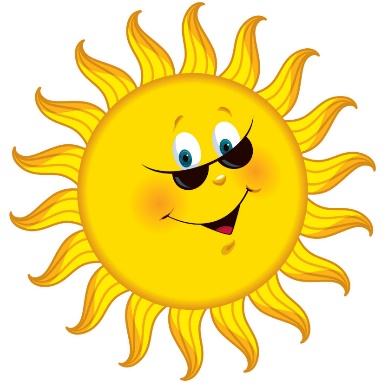 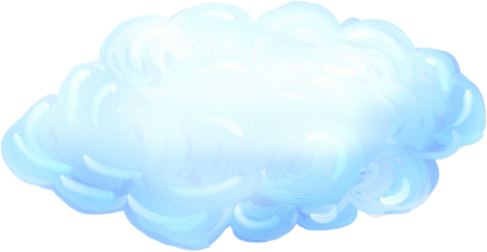 Утилизация батареек!
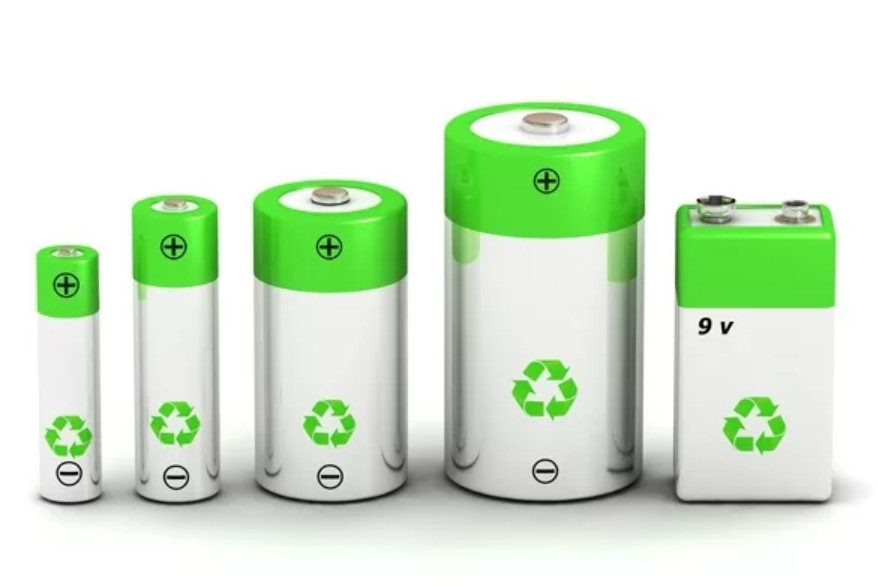 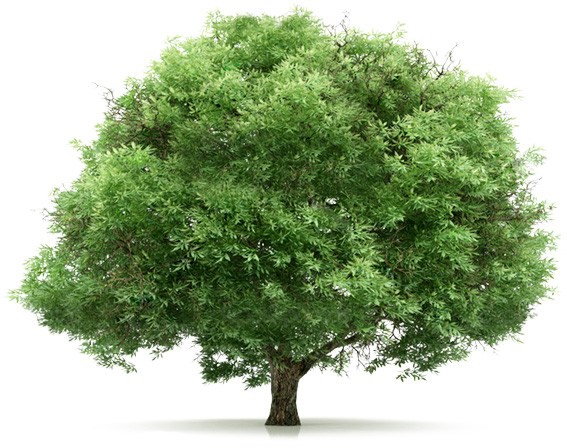 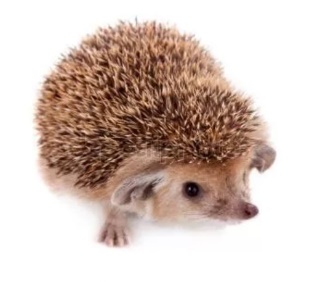 Чем вредны батарейки?
Элементы питания включают в себя опасные вещества:

Магний;
Ртуть;
Олово;
Свинец;
Никель;
Цинк;
Кадмий;

Они аккумулируются в организме и вызывают болезни.
При сжигании батарейки выделяют газы диоксины, которые так же негативно влияют на организм человека.

В редких случаях батарейки могут:

Взрываться и наносить повреждения.
При проглатывании детьми вызывают ожоги слизистой пищеварительного тракта.
В момент замыкания может произойти нагрев который иногда приводит к ожогам. 

Основной вред наноситься природе и человеку.
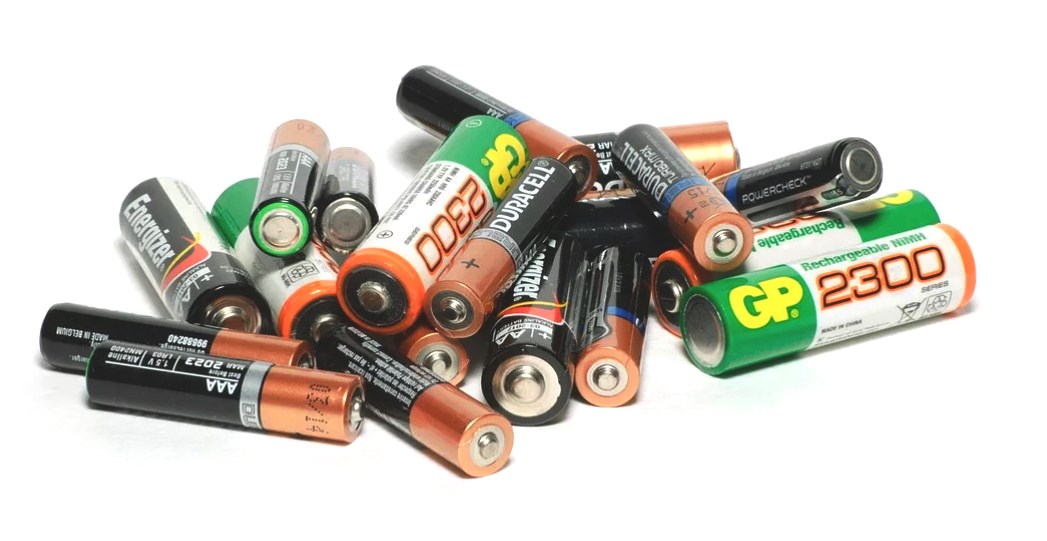 1 батарейка загрязняет 202 метров земли


На этой территории проживают:
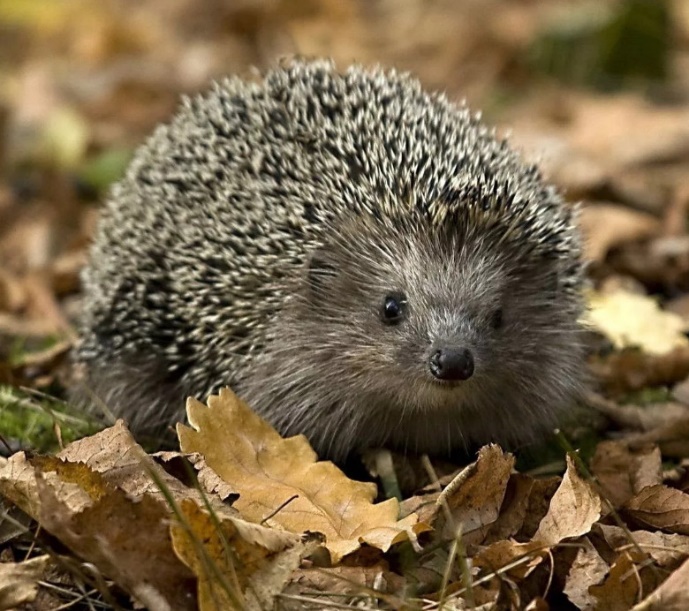 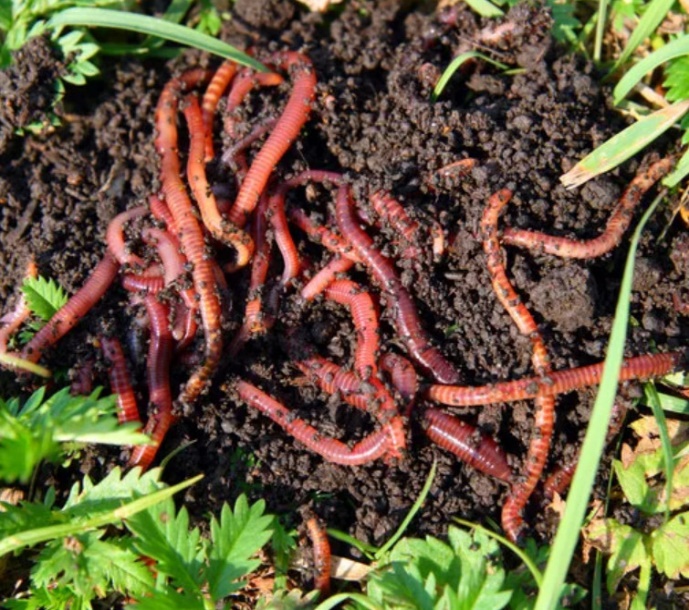 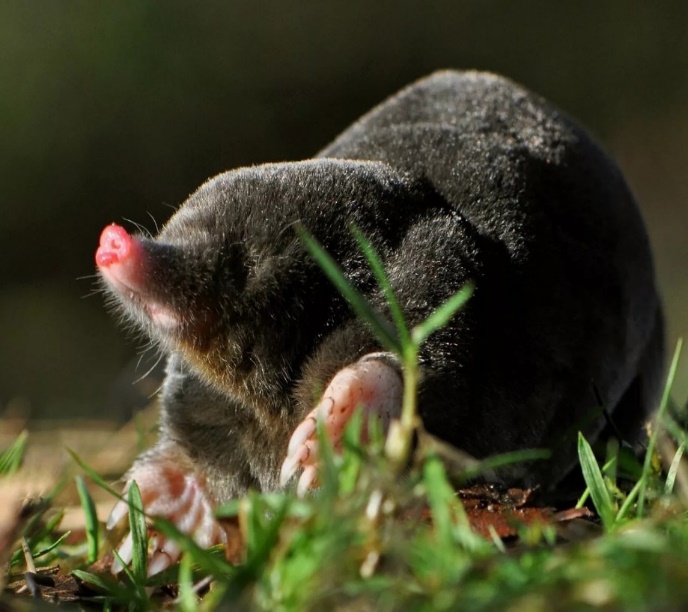 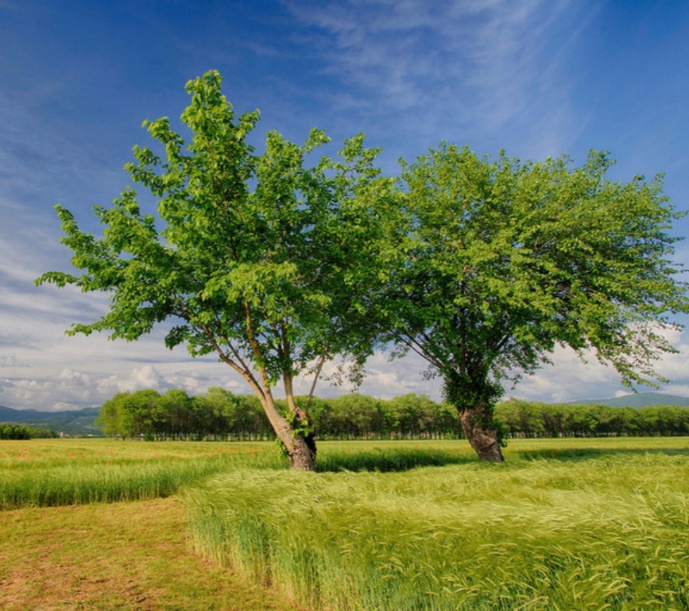 1 Ёж!
Несколько тысяч дождевых червей!
2 крота!
2 дерева!
Какие органы и системы повреждаются?

Кости 
Нервная ткань
Мочеполовая система
Гибнут клетки крови эритроциты
Легкие
Поджелудочная железа
Желудочно-кишечный тракт
Мозговые нарушения
Кожа и слизистые оболочки
Репродуктивную систему
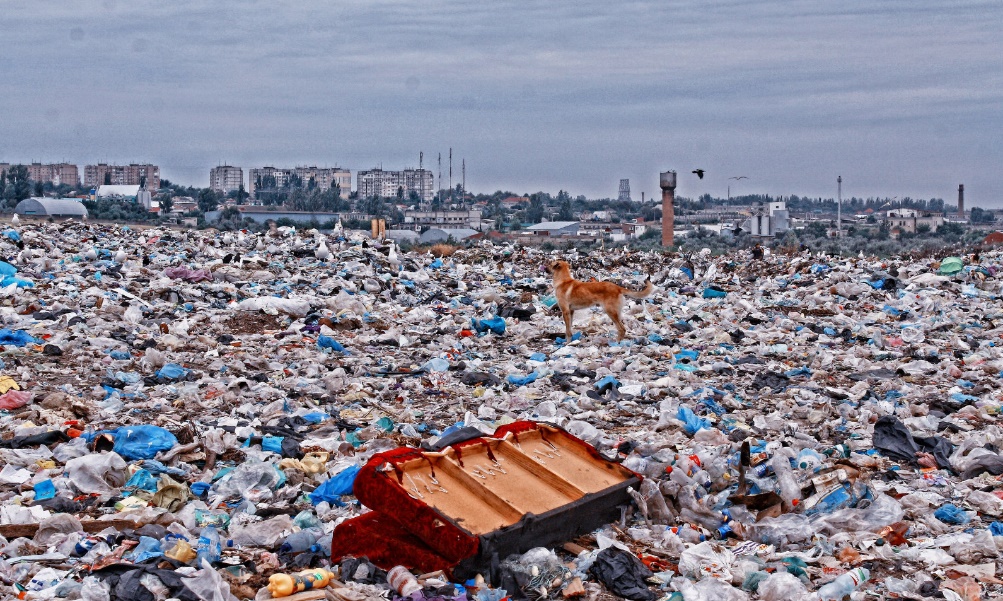 В зоне риска находятся люди проживающие не далеко от свалок.
Как правильно выбрасывать батарейки?
Складывайте батарейки в пластиковый контейнер с плотно закрывающейся крышкой.
Как только контейнер наполниться отнесите батарейки в специальный пункт приема.
Дальше ваши батарейки будут транспортированы на предприятие по переработке гальванических элементов.
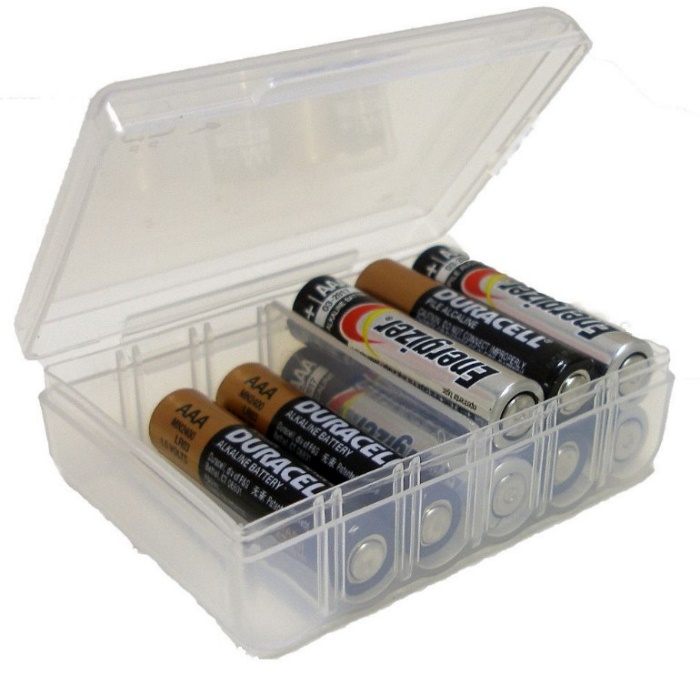 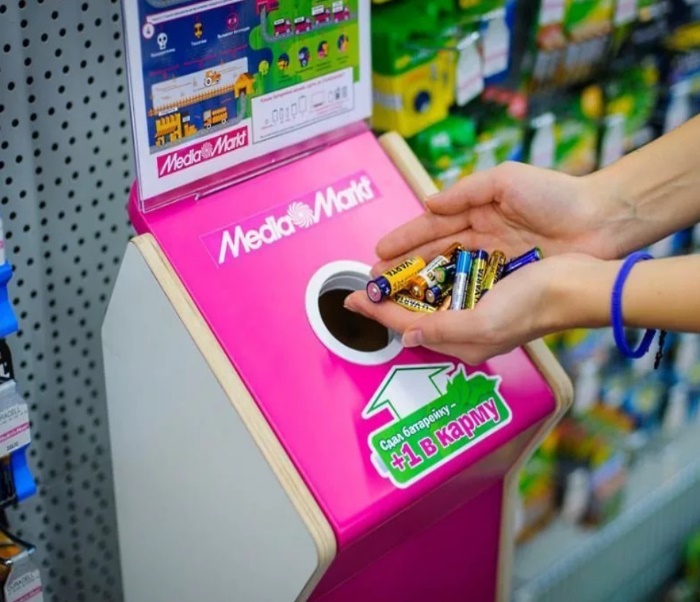 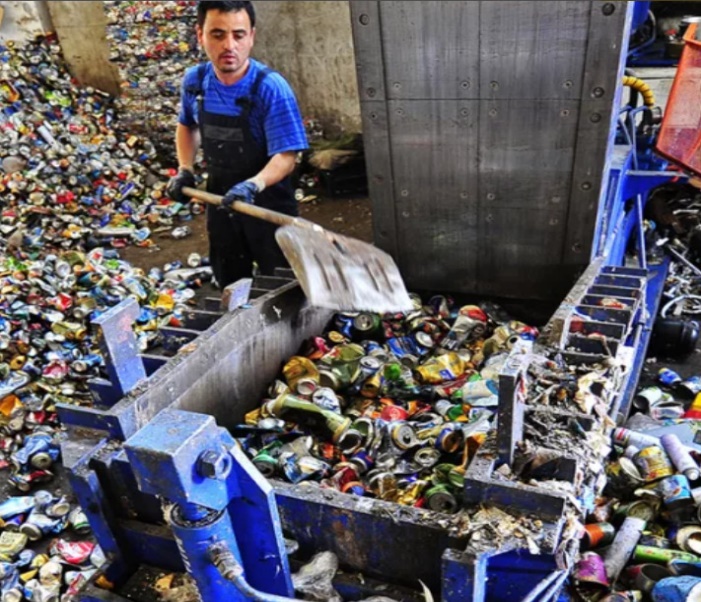 Ни когда не выбрасывайте батарейки 
в мусорное ведро!
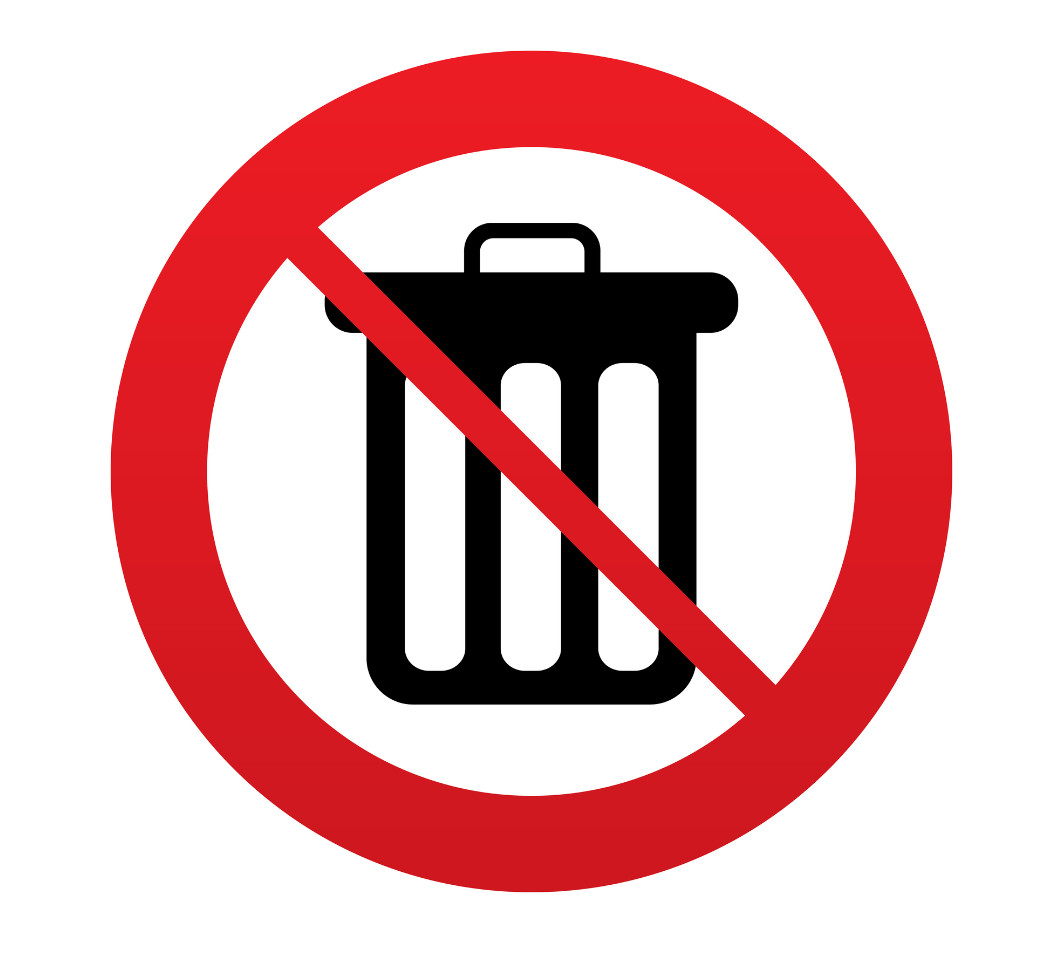